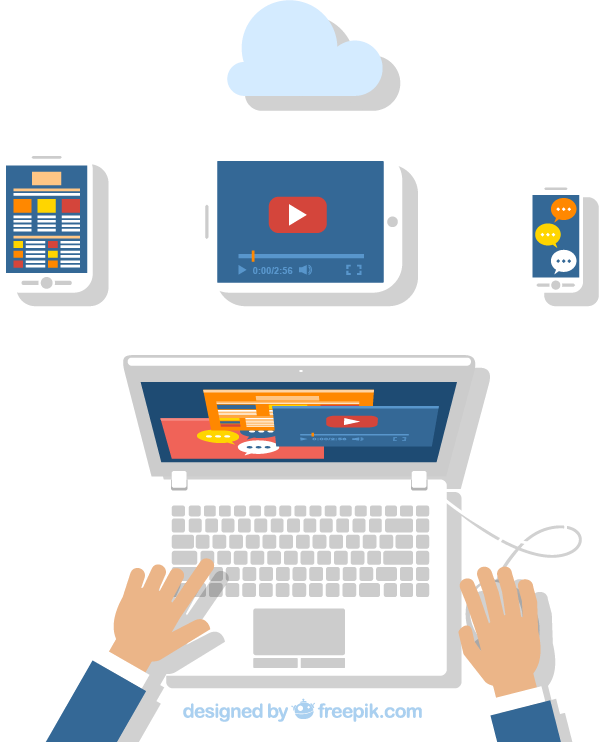 Жаратылыстану пәндерінде цифрлық білім беру платформаларын қолдану оқушылардың білім сапасын арттырудың бір жолы ретінде
«Белгілі бір нәрсе Сіз үшін аса маңызды болса, оған қол жеткізу мүмкіндігіңіз аз болғанына қарамастан, оны жүзеге асырасыз».
 Илон Маск
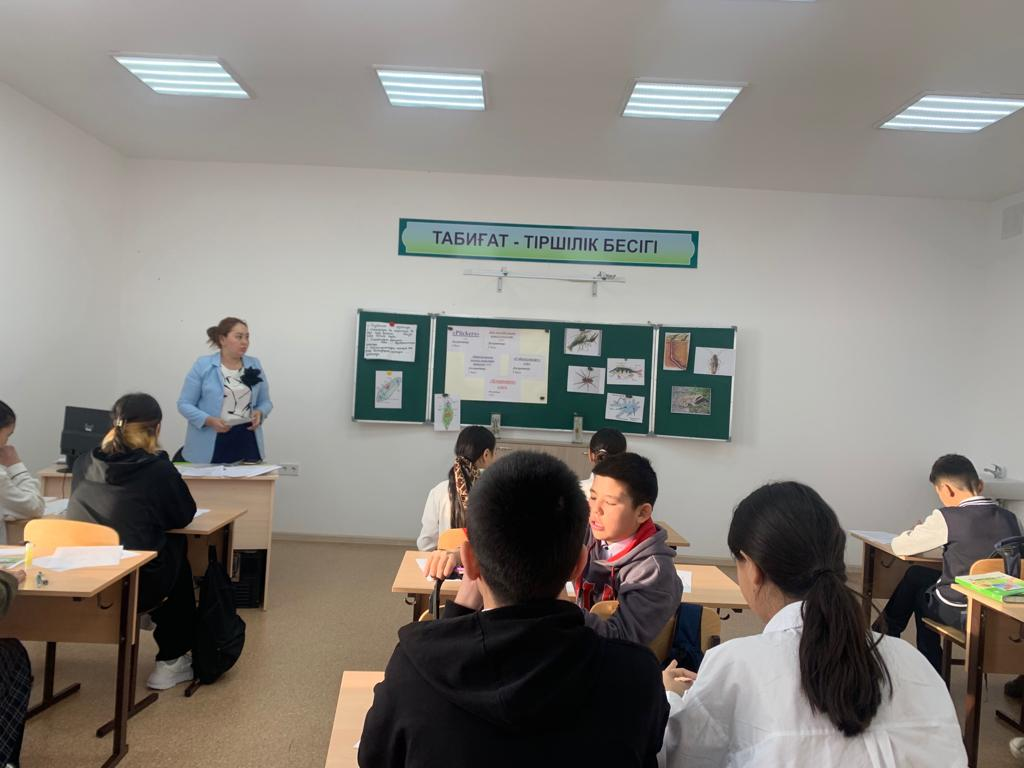 Мектептерде
қашықтықтан курстарда
Білім беруді цифрландыру
Университеттерде
Коллледждерде
бағдарламаларды және басқа цифрлық оқыту құралдарын пайдалану.
қосымшаларды,
Білім беруді цифрландырудың кезеңдері
Қазіргі кезде әр адамда
learningapps
Plickers
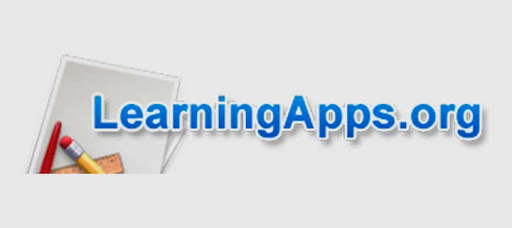 quizizz
EduCaplay
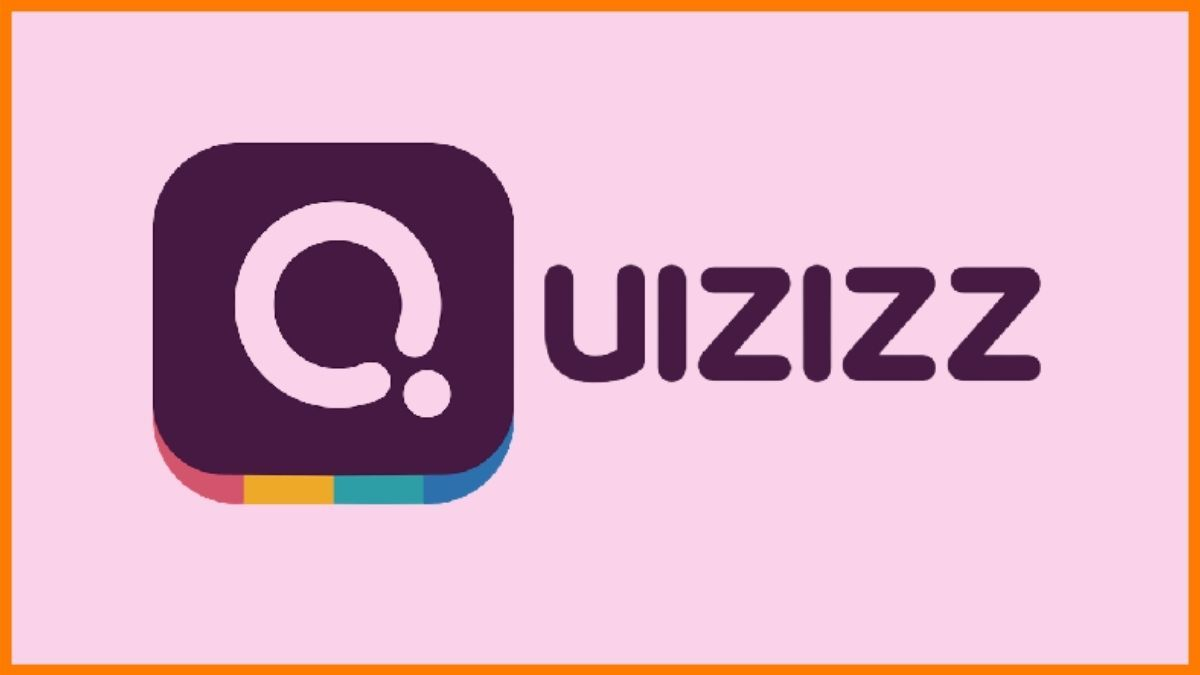 Цифрлы платформалар
OnlineTestPad
Wordwall
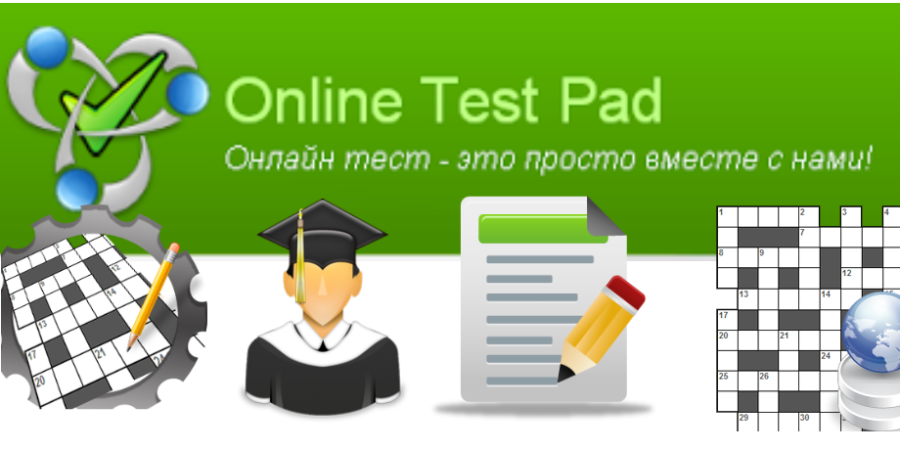 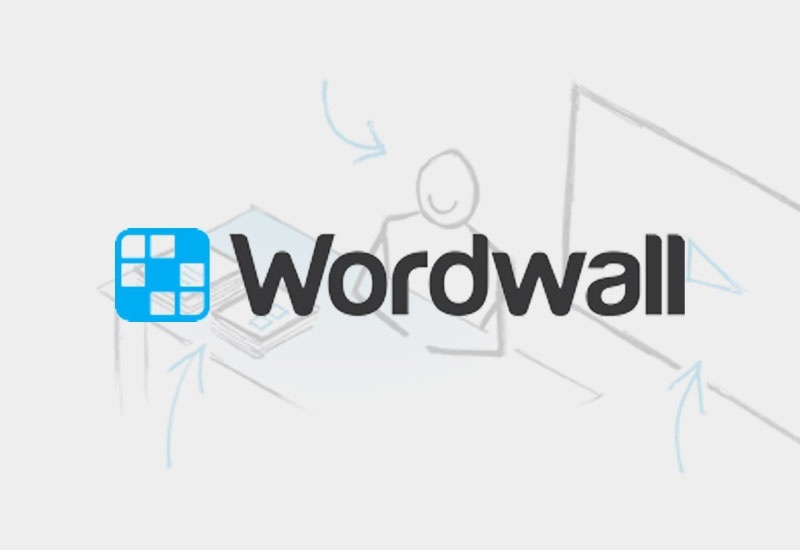 Топ тегін жасанды интеллекттер
ChatGPT
SUNO
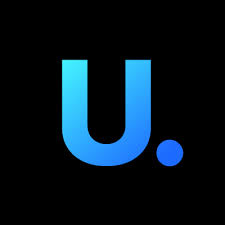 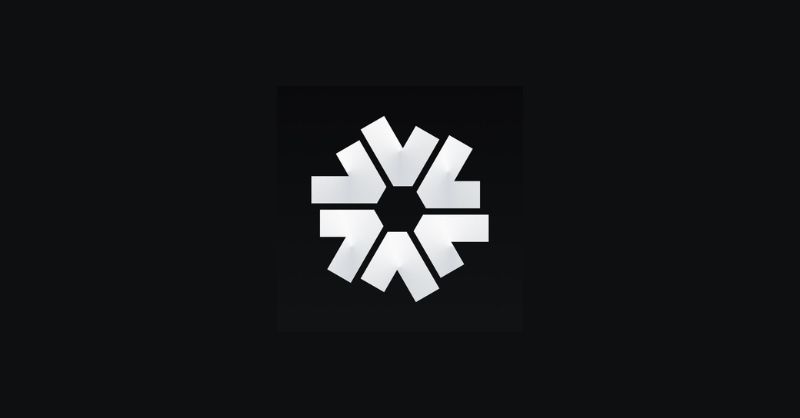 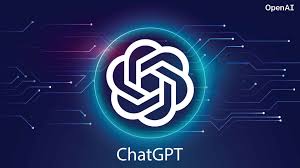 Hedra.com
D-ID
Upscale.pro
“Plickers” цифрлы платформасы
Өте қарапайым, ыңғайлы платформа. Себебі, бұл бағдарлама өте қарапайым технологиямен жұмыс істейді. Негізі мобильді қосымшадан, веб-сайттан және баспадан тұрады
QR кодтары бар карталар. Әр балаға бір карта беріледі.
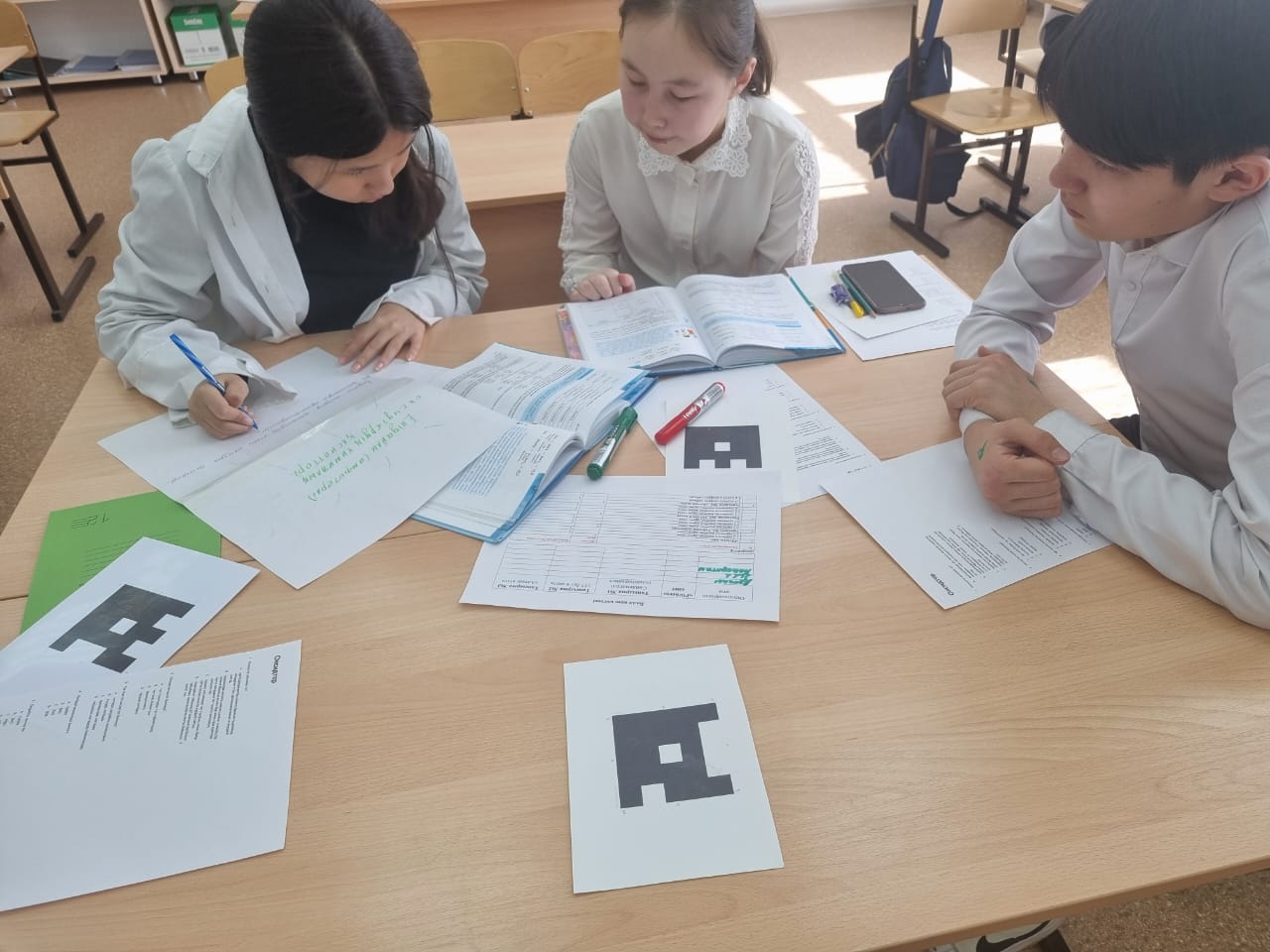 Платформа ақылы және тегін режимде жұмыс істейді. Тегін нұсқада бір жиынтықтағы сұрақтар саны
беспен шектеледі. Ақылы нұсқада сұрақтар жиынтығының саны шектеусіз.
“Plickers”
Картаның өзі төртбұрышты, әр жағында (A, B, C, D) жауап нұсқасы белгіленген. Мұғалім сұрақ қояды, бала дұрыс жауапты таңдап, көтереді
Егерде А жауабы дұрыс болатын болса, сәйкесінше А жауабын жоғарыға көтереді. 
Мұғалім нақты уақыт режимінде балалардың жауаптарын сканерлеу үшін мобильді қосымшаны пайдаланады. Нәтижелер дерекқорда сақталады және тікелей қол жетімді. Сонымен қатар, нәтижесін лезде талдауға қолайлы.
“Plickers”-ке қалай тіркелуге болады?
Платформаға қалай тіркелу қажет? 
1. Интернеттің мекенжай жолағына https://www.plickers.com сайтын енгізесіз.
2. Тіркелу үшін беттің жоғарғы оң жақ бұрышындағы «Тіркелу» түймесін басып, ашылған терезеде толтырыңыз немесе Google аккаунтыңыз арқылы кіріңіз. Ең ыңғайлысы егер де телефоныңыз бен, компьютеріңізде бір Google аккаунт болса, онда сізге осы тәсіл арқылы тіркелу ыңғайлы болады.
Өте ыңғайлы, қарапайым платформа
Келесі платформа “Educaplay”
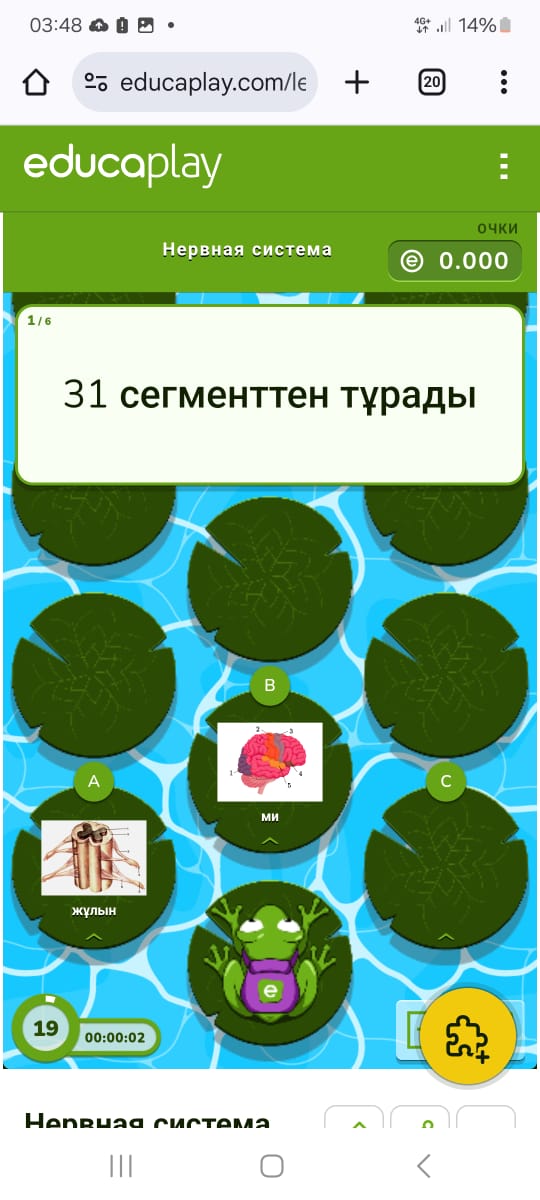 Educaplay – ойын тапсырмалары мен жаттығуларын жасауға арналған платформаның атауы. Бұл қызмет бұрыннан таныс LearningApps-қа ұқсас. Оның көмегімен сіз интерактивті карталарды, басқатырғыштарды, кроссвордтарды, викториналарды, тесттерді (қарапайым емес, ойын түрінде) , интерактивті диктанттарды және тағы басқаларды тегін және шектеусіз жасай аласыз.
Әсіресе қосымша тапсырмалар ретінде оқушыларға үйге беруге болатын, онлайн немесе мектептегі сабақтарда қолдануға болатын ыңғайлы және қызық платформа.
https://www.educaplay.com/learning-resources/20417954-learning_resource.html
Wordwall
LearningApps
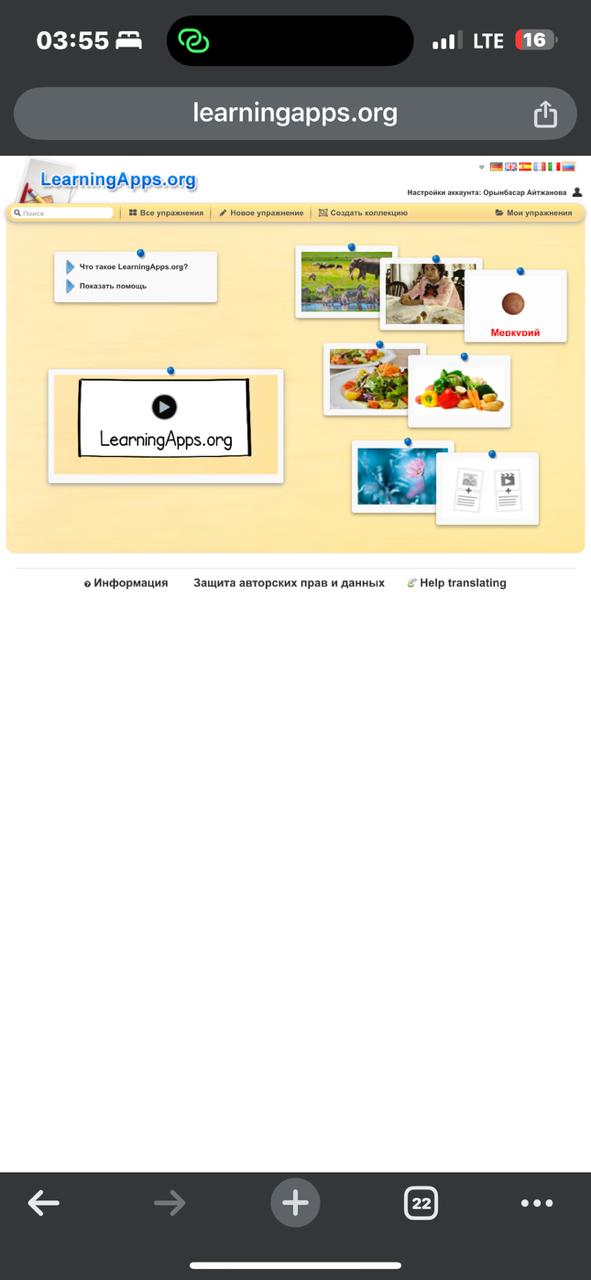 LearningApps.org - бұл интерактивті, мультемедиялы, көпсалалы платформа.
LearningApps - жеке тапсырмаларды жасауға, жарияланғандарды өңдеуге және басқаларды аяқтауға болатын тегін онлайн платформа.
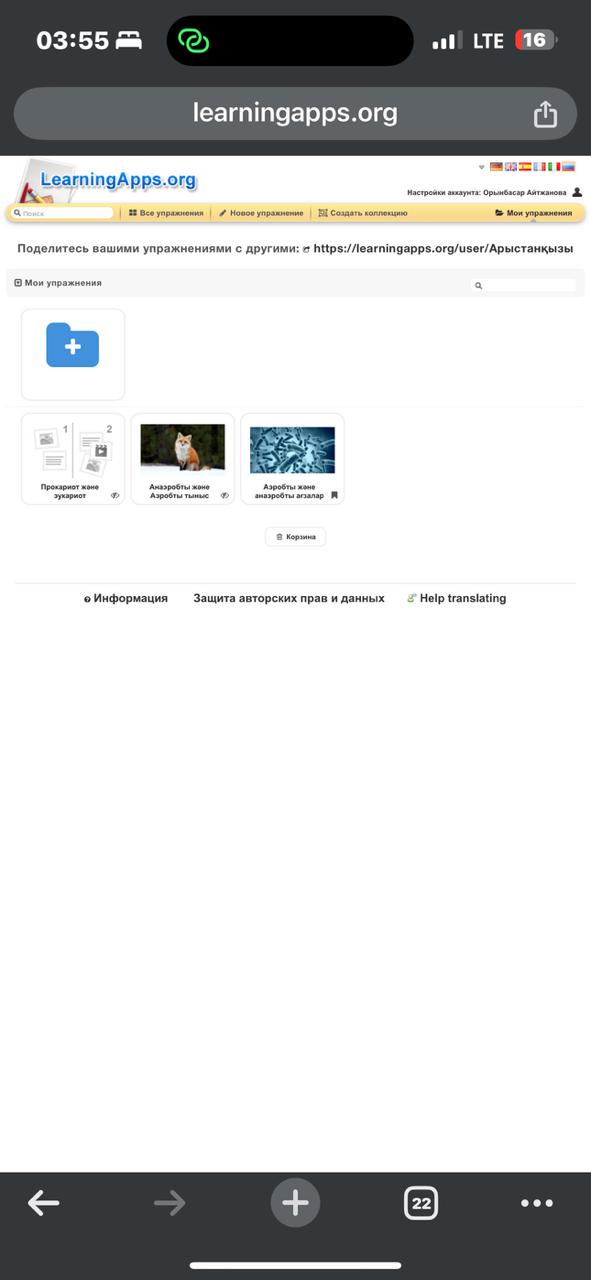 “Quizizz” платформасы
Quizizz – сауалнамалар мен викториналар жасауға арналған платформа. Өтілген тақырыптар бойынша оқушылардың білімін тексеруге, бақылау жұмыстарын жүргізуге және үй тапсырмасын құруға тамаша, таптырмас платформа.
Online Test Pad
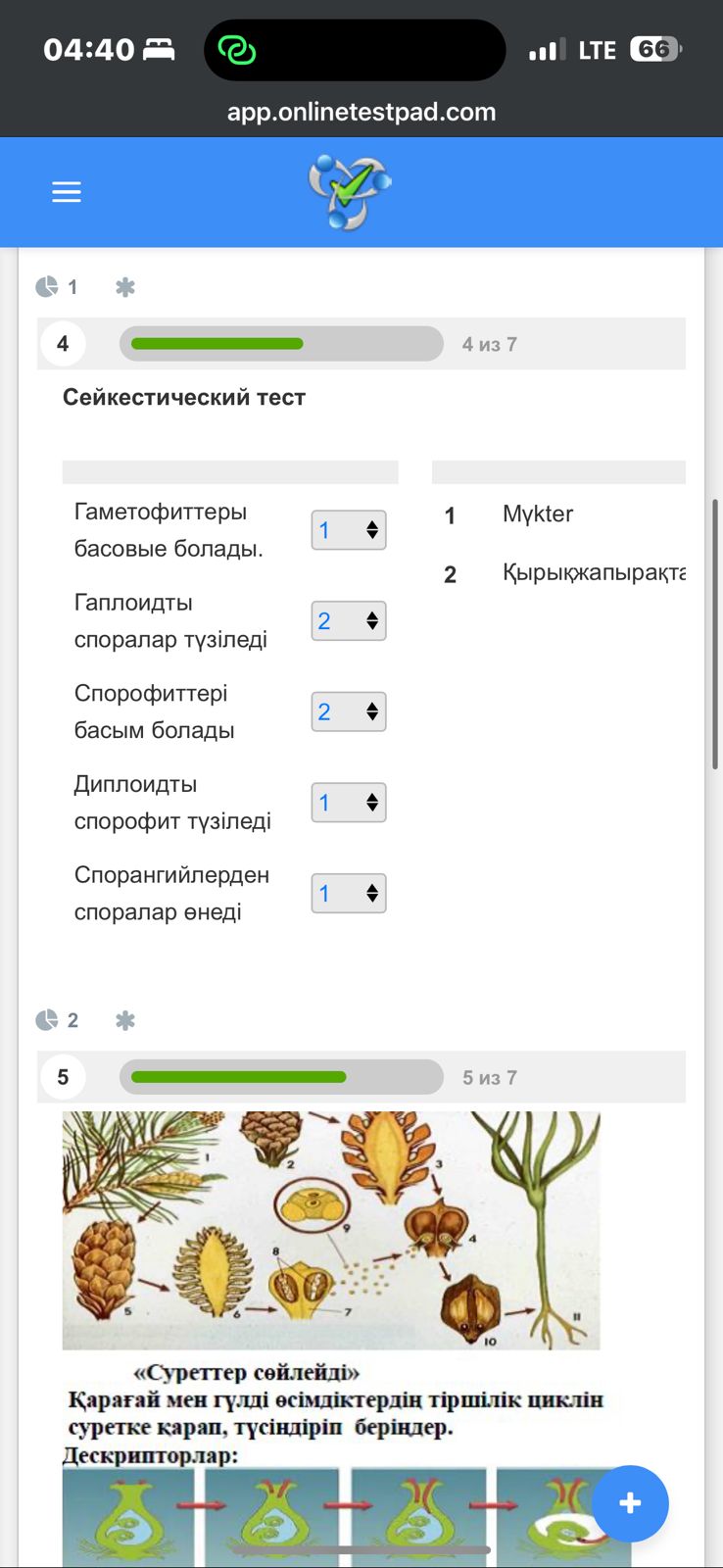 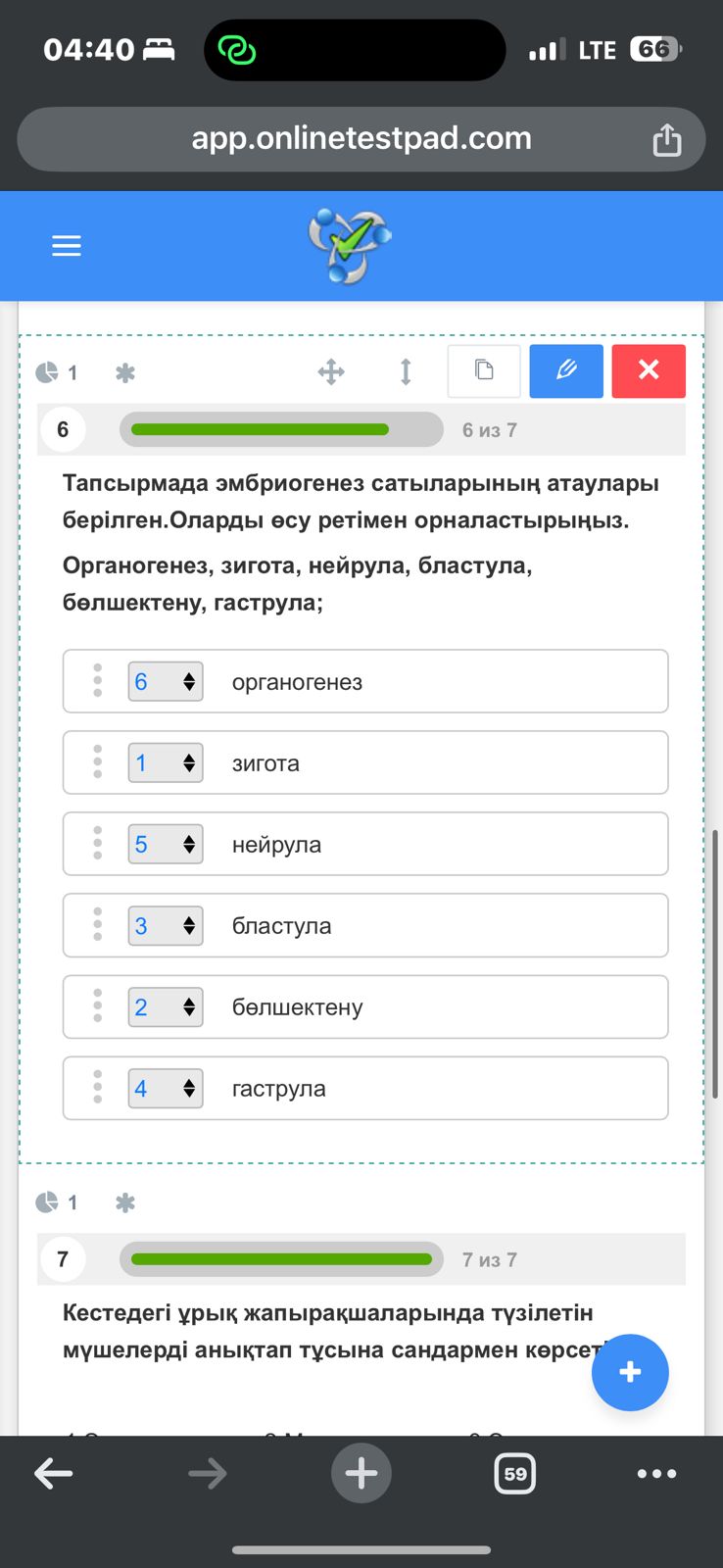 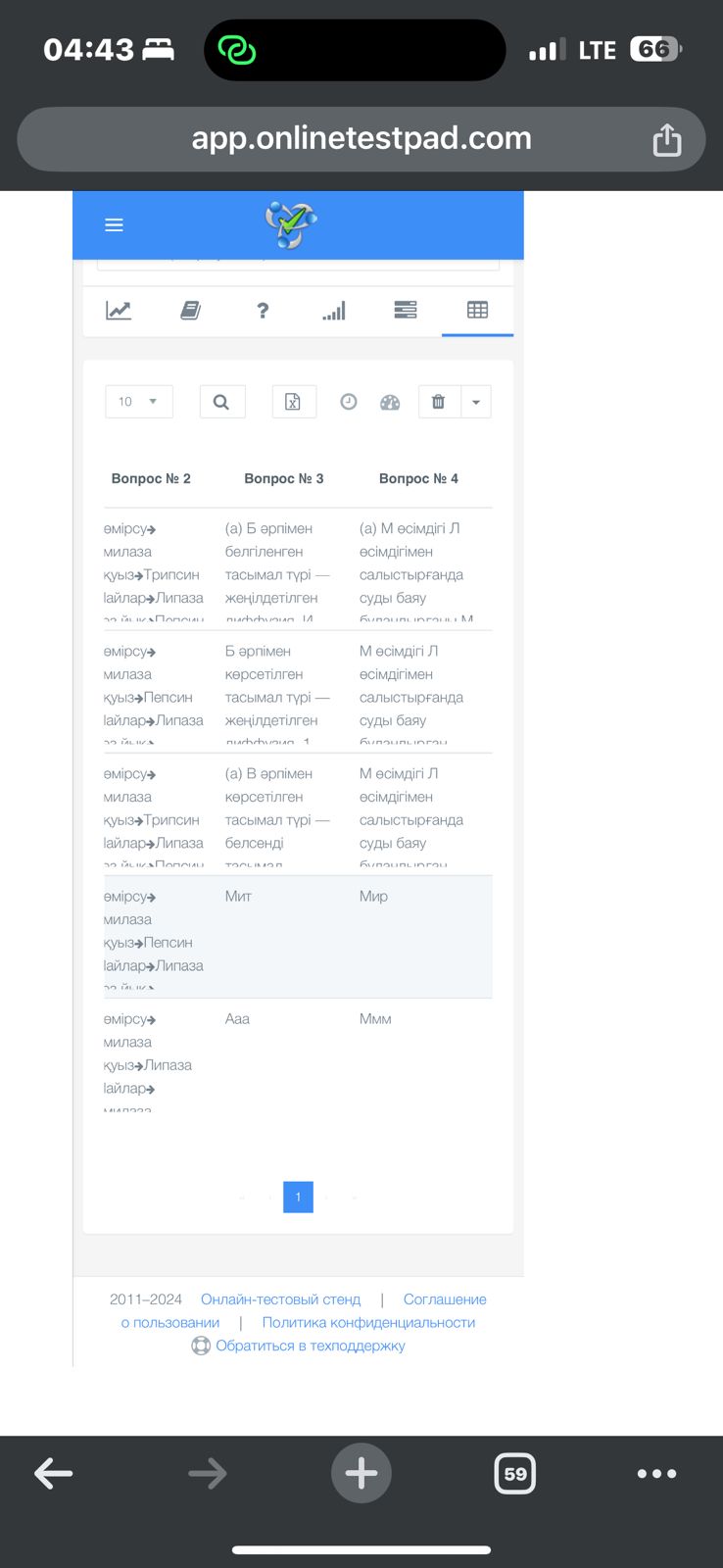 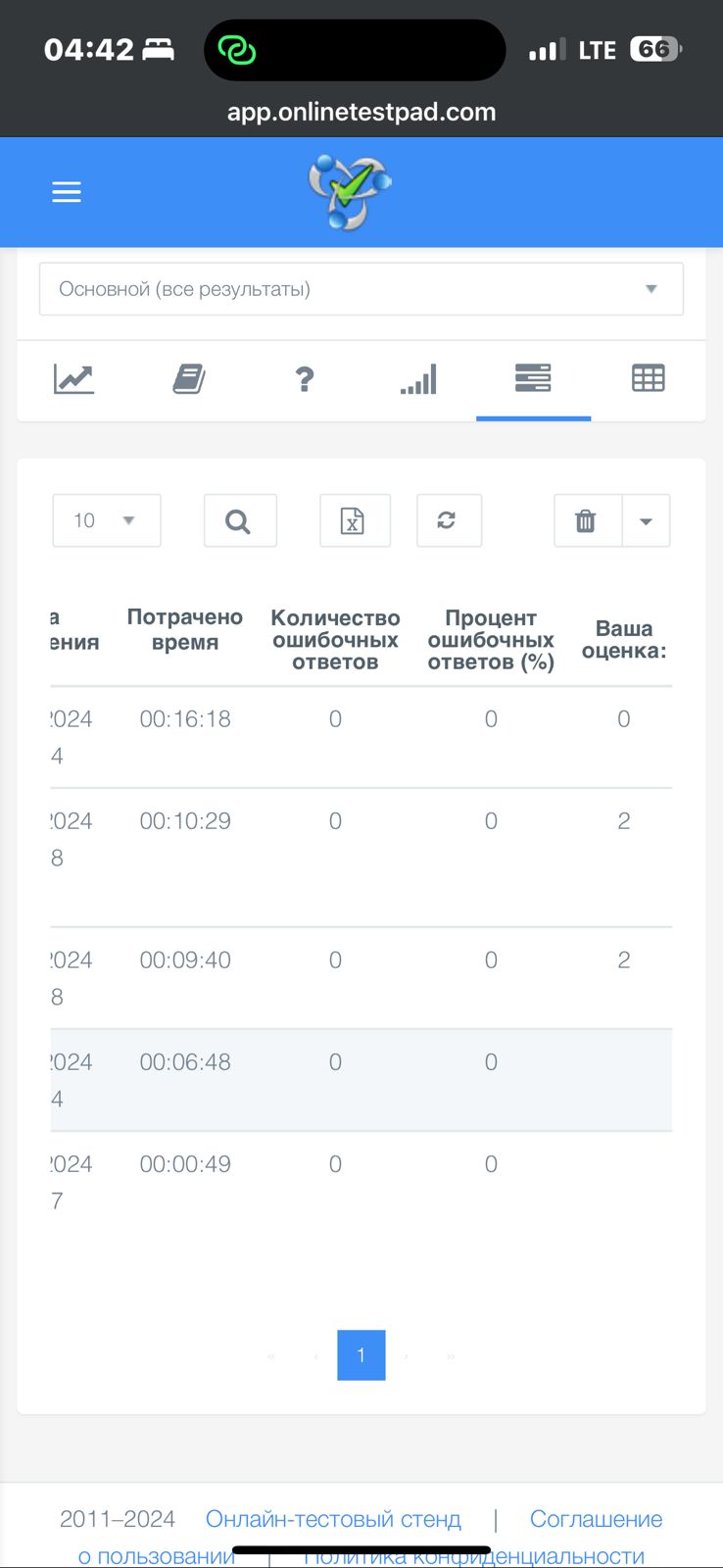 Excel форматында 
қорытындыны жүктеп алып ата-анаға жіберуге болады.
D-ID платформасы
Studio D-ID —суреттер мен адамдадың бейнелерін сөйлетіп жұмыс істейтін бейне жасау платформасы. 
Бұл жерде өзіңізге ұнаған фотоны не аваны таңдап текст қоясыз. Содан соң жасанды интеллект сол суретті сіздің қойған текстіңізді пайдаланып сөйлетеді.
ChatGPT
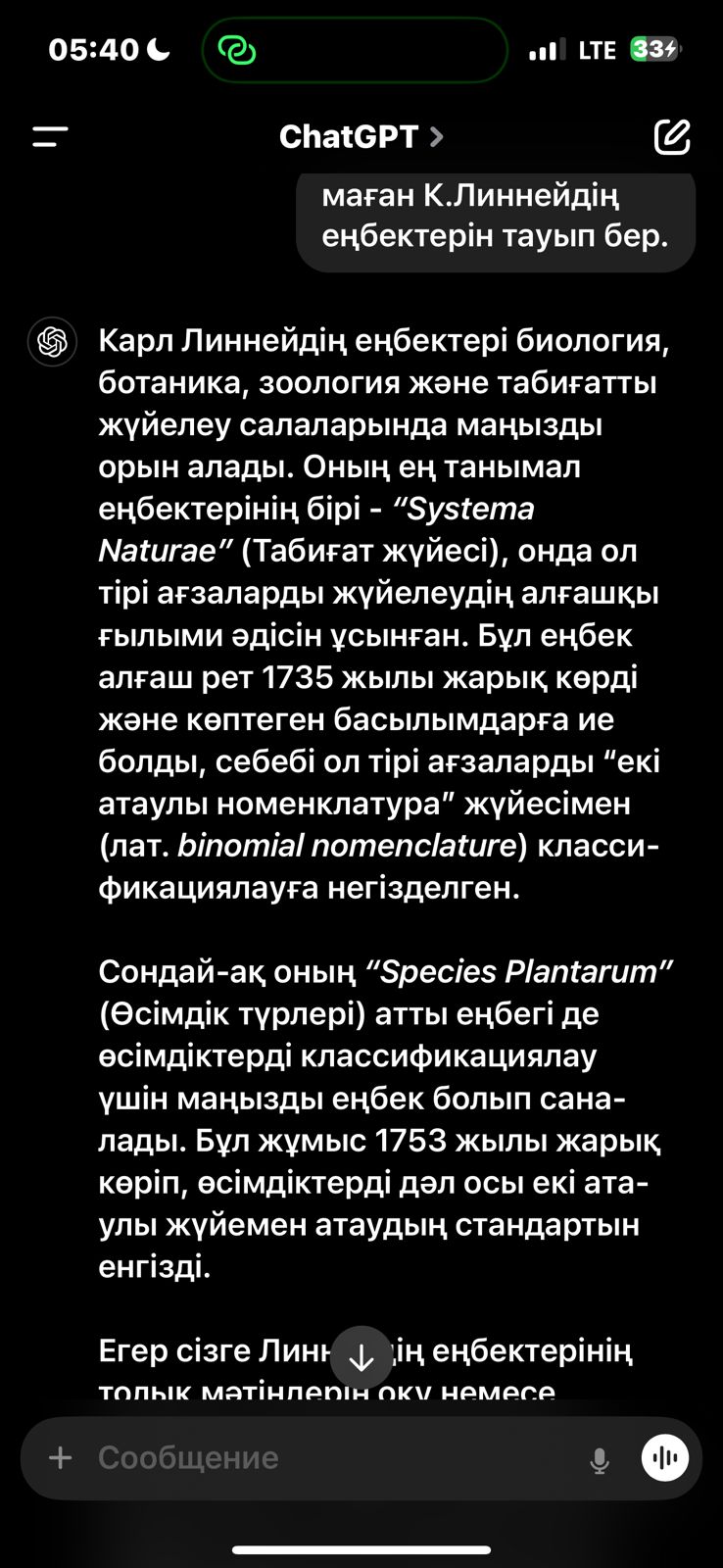 Өзіңіздің ұялы телефоныңызға Play Market-тен немесе AppStore-дан ChatGPT платформасын жүктеп алсаңыз болады. Тіркеліп болған соң, бұйырмалы райда сөйлемді жазсаңыз, сізге қажетті ақпаратты бірер-минут ішінде тауып береді.
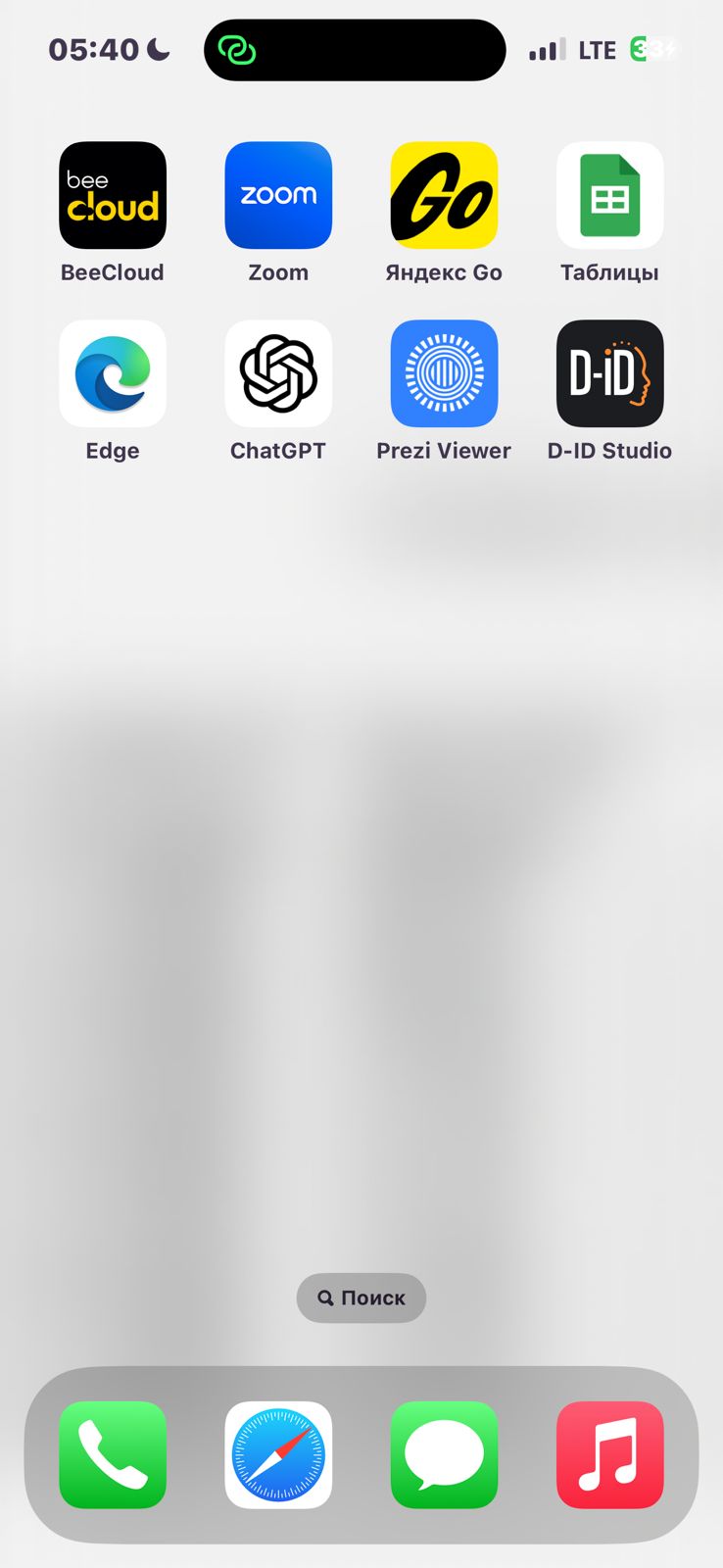 Фотоларды жаңартуға болатын 2 платформа
Upscale.Pro
MyHeritage
Бұл платформалар арқылы үлкейтетін немесе жаңартқыңыз келетін суретті жүктеп салыңыз және оны осы платформа арқылы бірнеше секундта суретті өңдеп, жаңартып алуға болады.
Дейін және кейін
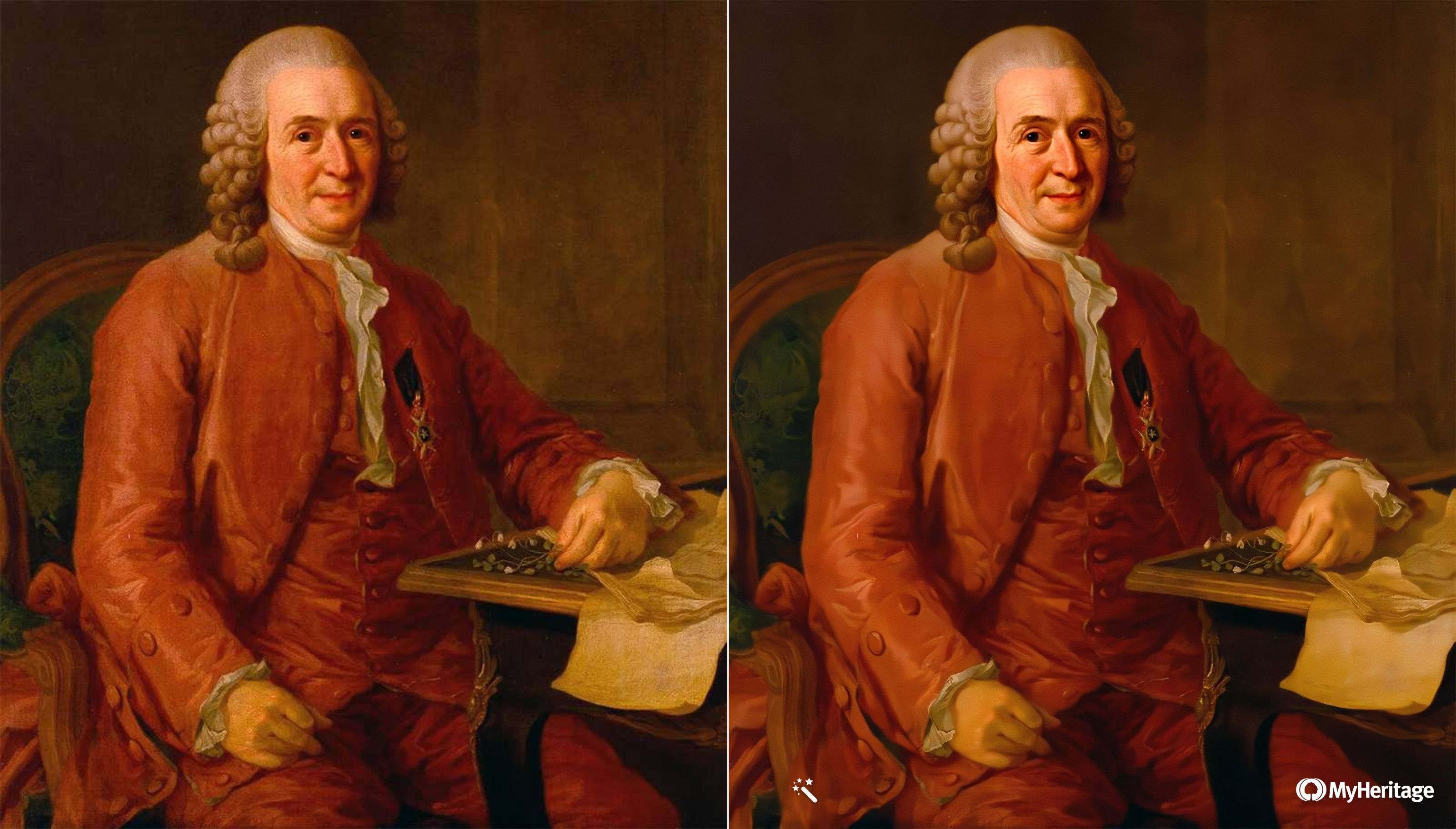 Suno
Suno - бұл кез келген өлең жолдарын алып Suno платформасына салып ән қылып жаттайтын платформа.
“Мыс” туралы ән
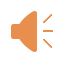 Hedra.com
суреттер мен адамдадың бейнелерін сөйлетіп жұмыс істейтін бейне жасау платформасы. 
Бұл жерде өзіңізге ұнаған фотоны, не аваны таңдап аудио қоясыз. Содан соң жасанды интеллект сол суретті сіздің қойған текстіңізді пайдаланып сөйлетеді.
Аудио қою үшін біз телеграмм каналға кіріп “TTS - Мәтінді сөйлету” каналына кіріп, дауысты таңдап мәтінді жіберсек, лезде сізге аудио жібереді. Сол аудионы өз құрылғыңызға жүктеп алып, содан соң Hedra.com сайтындағы аудио бөлімшесіндегі “загрузить” батырмасын басасыздар.
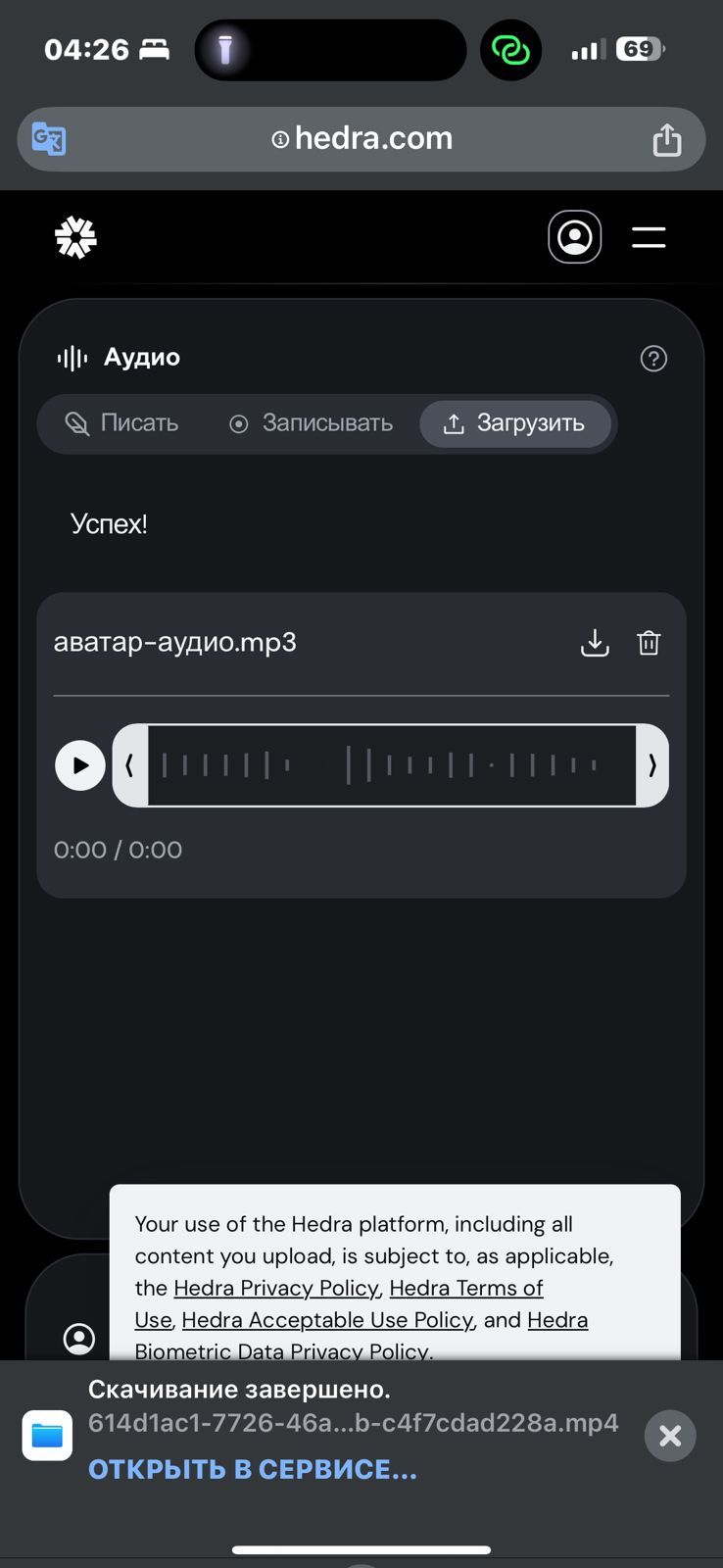 Hedra.com
Бұл платформалардың артықшылықтары:
05
04
03
02
01
Сабақтың әр кезеңінде қолдануға болатын, көпсалалы платформалар.
Тегін нұсқасы бар, оның функционалдығы жеткілікті.
Алынған деректерді Excel кестесіне экспорттау бар
Мұғалім әр оқушының жұмысын бақылай алады;
Жұмысты тексеру кезеңін жеңілдетеді және уақытты үнемдейді;
Цифрлы платформаларды пайдалану арқылы
Ақпаратқа жылдам қол жеткізуді қамтамасыз ету үшін сабақта технологияны пайдаланамыз
Сыныптағы оқуды шынайы әлеммен байланыстырамыз.
01
02
Оқушыларды бүгінгі жұмыс күшіндегі табысқа дайындаймыз.
Әртүрлі оқу стильдерін қолдау үшін кері байланысты пайдаланамыз
03
04
Оқушыларға оқуды қызықты етеміз
Жауапты цифрлық азаматтыққа үйретеміз.
05
06